NSOAP Development Process Models- Ethiopia
Hassen Beshir (MD, MPH)
Director: Health Services Quality Directorate
Federal Ministry of Health
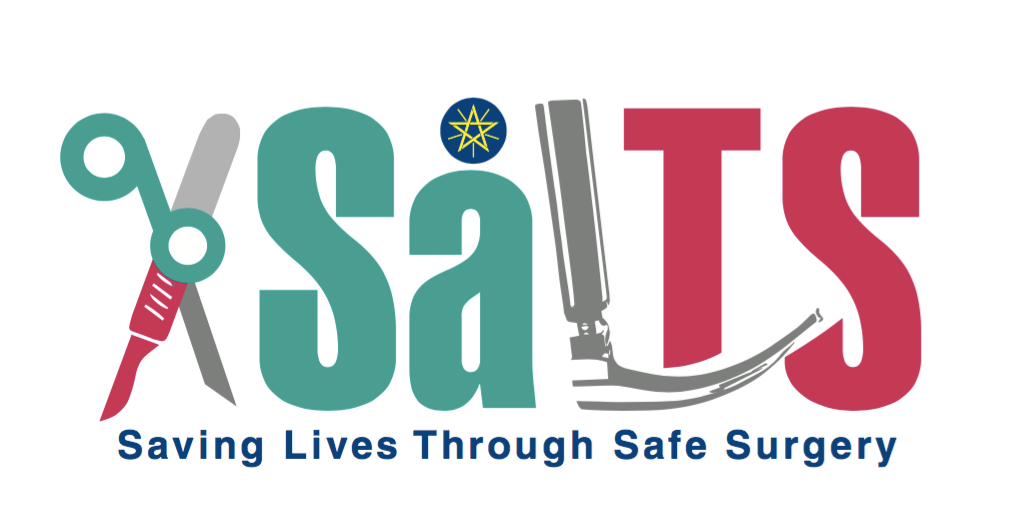 2
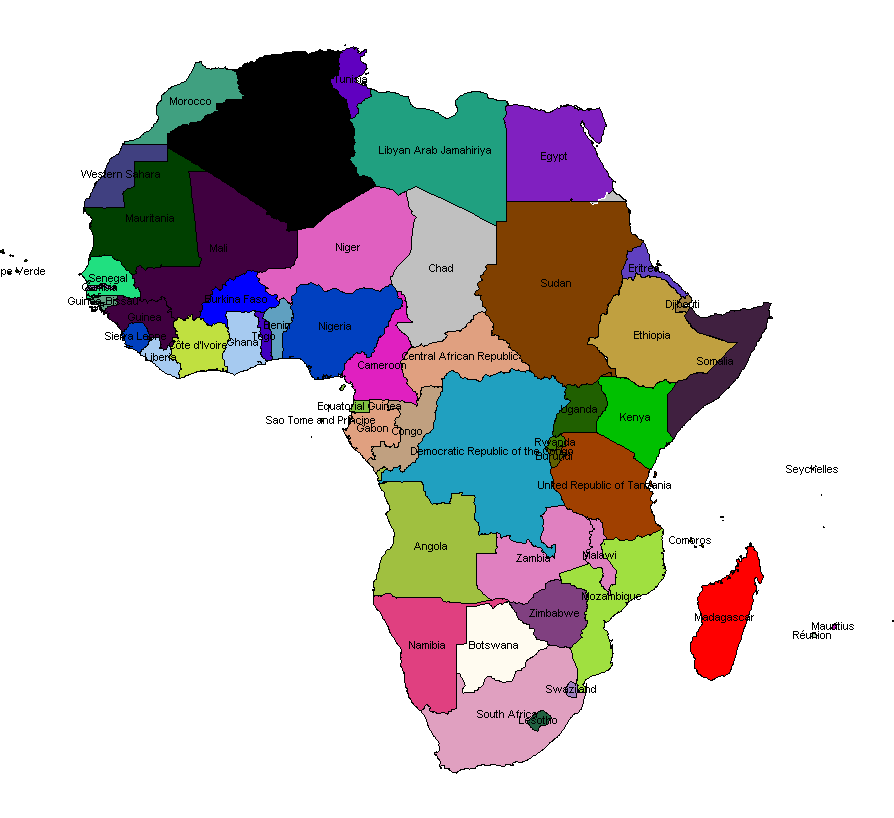 Population –  100 m 
PHS Coverage - 100%
Hospitals  - 411
Health Centers -3500 
Health posts -17,000
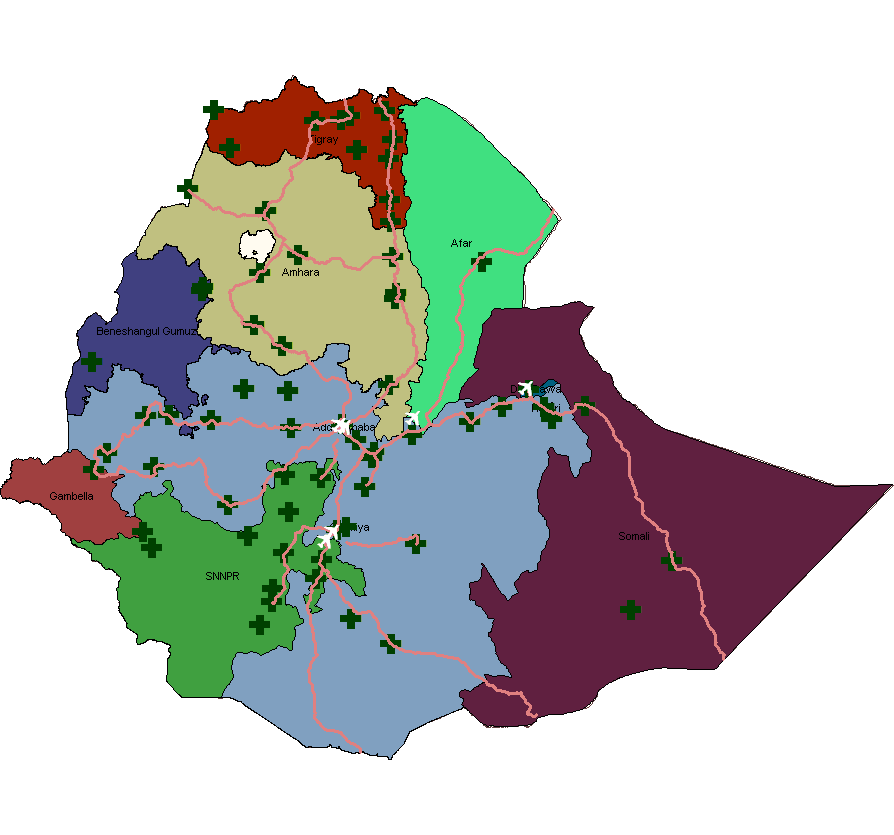 CRC Compassionate HR  

Quality and Equity

‘Woreda’ transformation

Data Revolution
Strategic pillars
Transformation agendas
Health Sector Transformation Plan 2015/16 to 2019/20
National Quality strategy
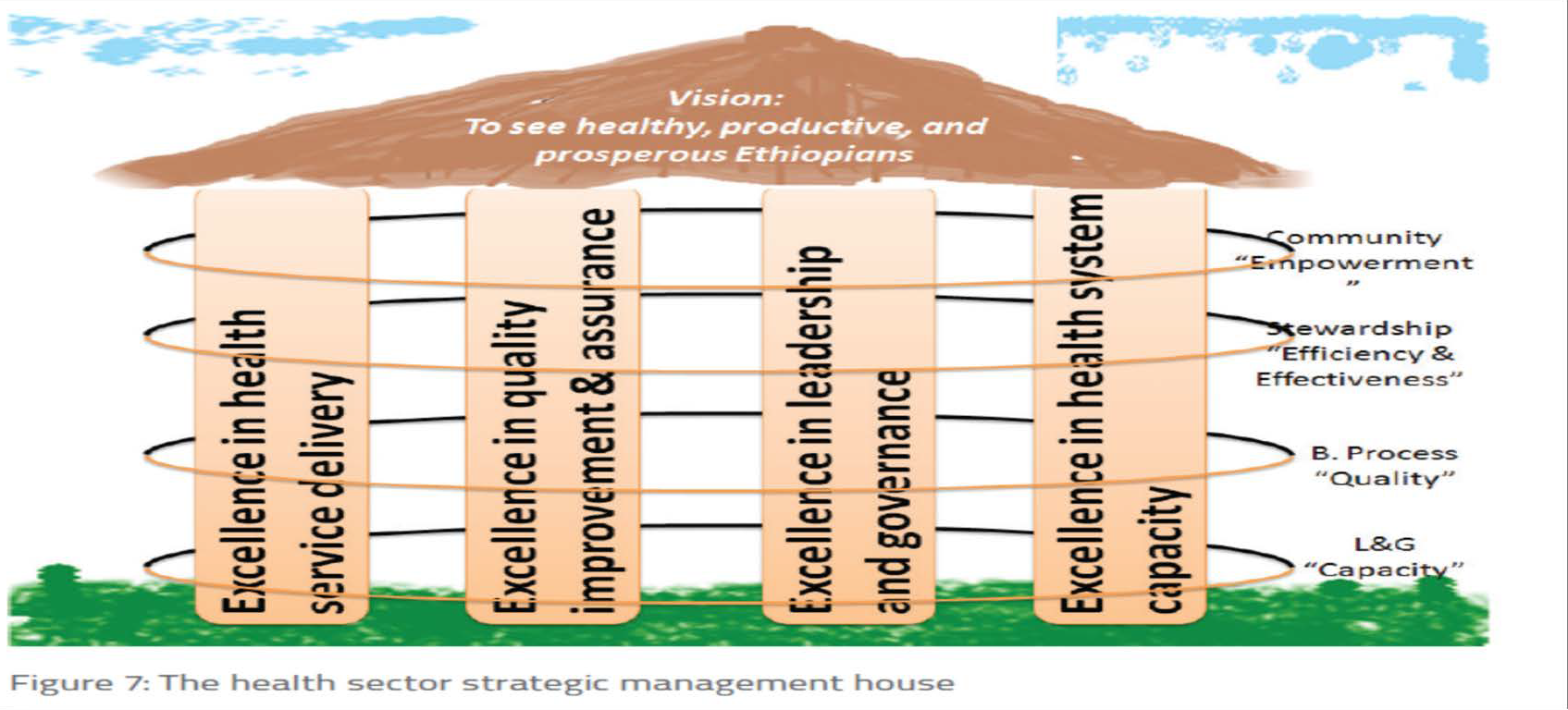 4
DEVELOP an integrated approach to planning, improving, and controlling quality
ACTIVATE key   constituencies
DRIVE improvement in quality 
SUPPORT strong DATA SYSTEMS and feedback loops
STRATEGIC FOCUS
Better access
Patients / Clients
PRIORITY AREAS
AIM
NQS Vision and Focus
Clinical & surgical services
MNCH
Malnutrition 
NCD
CD
Lower Costs
Better Care
5
Introduction- Ethiopia
200,000 operations per  year

60,163 C/S per year (3.5%) 

Unmet need of 5 million  surgeries / year

The waiting time for surgery extends up to four years, especially in referral hospitals.
6
Why SaLTS: Surgical Workforce
Surgeons density in Ethiopia is 0.53.

The human resources problem is more acute in anesthesia providers.

Task sharing with IESO training is designed to remedy the HR shortage, and is going on actively since the past many years.
7
Surgeon per 100,000 Population
Inequitable distribution
Aim
Aim and Objectives
To improve equitable access to quality and safe essential and emergency surgical and anesthesia care as part of  UHC
Implement a nationally coordinated national plan on surgical care 

 Create awareness on  ESAC with different stakeholders

 Improving  the safety of surgical care by implementing the surgical safety check list and improving the safety culture

  Implement QI and audit tool in surgical and anesthesia  care

  Define and implement ESAC package for all levels of the  health care delivery s.

Proactively identify best practices and scale up rapidly through EHAQ
Objectives
9
Scope of SaLTS
The SaLTS initiative will be implemented in all health facilities in Ethiopia across all levels of the healthcare delivery system.
 

Private health facilities, although not currently members of the EHAQ, are highly encouraged to be part of this national initiative.
10
Drugs medical  Equipment  & supplies
SALTS  Intervention Pillars
Leadership and Governance
Innovation
Infrastructure
Human Resources
Advocacy
M & E
Quality
11
National 
FMoH / MSGD 
HSQD 
Project team / TWG
Regions 
RHB 
CRCP /Health care quality process 
TWG / Champions
EHAQ 
 Lead and Co - Lead hospitals
Facilities 
Hospital /health center CEO/clinical director/SMT
Facility team  / Quality unit 
OR management team  / HDA
Pillar one : Leadership, Management and Governance
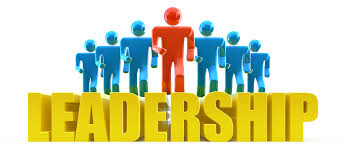 12
Activities
SaLTs leadership and management established for all levels
Leadership and mentorship training to 700 regional leads
Supportive supervision and mentorship program
Pillar two : Infrastructure
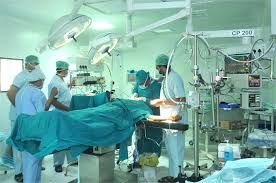 80 Operating room blocks constructed and 290 additional blocks to be newly constructed or renovated during SaLTS implementation 

Development of oxygen plants underway to be installed at two referral hospitals. Anticipated completion of two plants by June 2018
14
Pillar three: Supplies and logistics
National list of 56 essential and emergency surgical procedures and corresponding list of essential surgical and anaesthetic equipment, drugs, and consumables established. Stratified by facility level 
Biomedical technician course completed for 20 trainees at Tegbaried Technical College in partnership with Addis Ababa University 
Forged partnership between facilities and regional blood banks in two regions to curb blood supply issues
Pillar Four:  Human resources
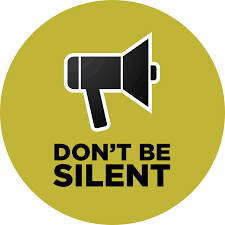 National Surgical Workforce Expansion and Anaesthesia Roadmaps designed to determine long-term surgical workforce needs and strategize solutions 
Short-term anaesthesia training to upskill existing staff due to start Fall 2017 
Sterilization and surgical site infection training ongoing through Lifebox’s CLEAN CUT initiative and SPECT
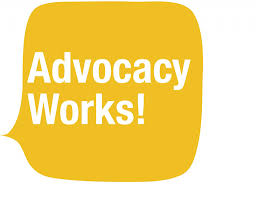 16
Pillar five: Advocacy and partership
National SaLTS interviews radio-broadcasted and published in local Ethiopian newspaper 
International events organized to share experiences and promote SaLTS early successes, e.g. PAAS 2017, COSECSA 2017 
Strong engagement of professional societies established within SaLTS National Technical Working Group 
Several implementing partners identified, including GE Foundation’s SafeSurgery2020, Lifebox, SPECT, WFSA, COSECSA, and AMREF
Pillar Seven  : Quality of surgical and anesthesia delivery
National quality training conducted on evidence-based practices and standard operating procedures 
WHO Surgical Safety Checklist implemented across all facilities 
Peri-operative guideline nationally standardized and finalized, and morbidity and mortality audit meetings introduced at selected sites
18
Pillar eight: Monitoring and evaluation
Surgical capacity and infrastructure hospital assessment tool adapted and finalized.

15 Key performance indicators designed and integrated into national data collection and reporting systems. 

National KPI training and collection has begun. Lancet surgical indicators included within dataset. 

PGSSE/MoH Parterhship in piloting the SalTS M and E indicators in two regions in the country.
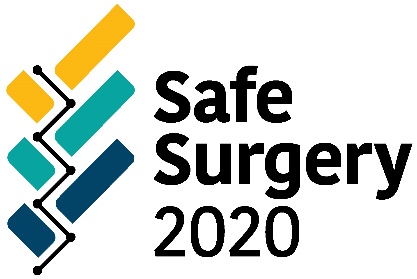 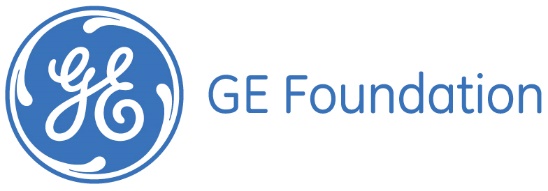 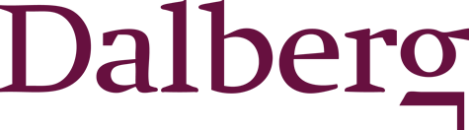 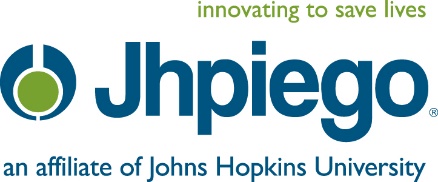 Safe Surgery
	2020 partners
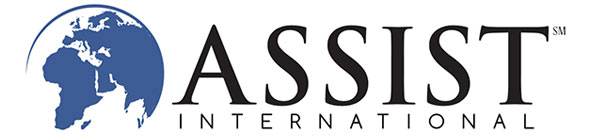 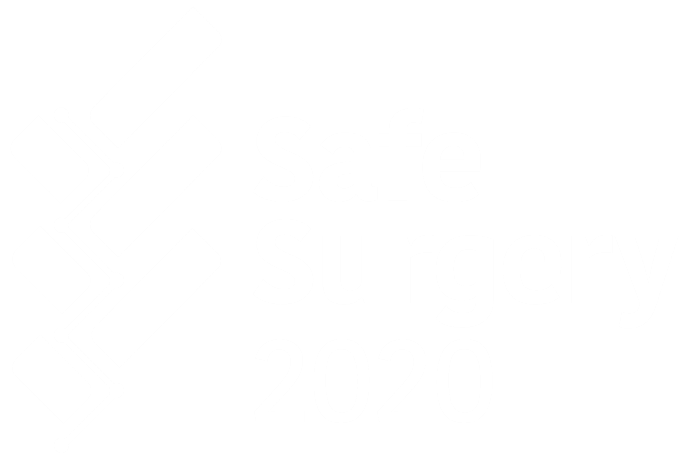 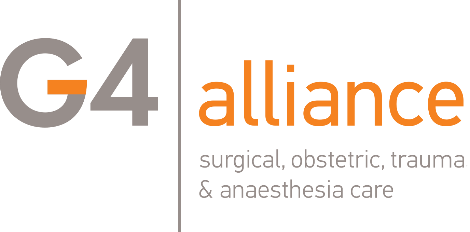 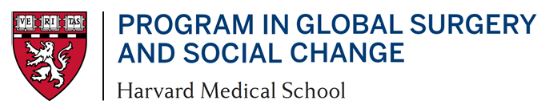 Leadership and Mentorship Program
Implemented in two regions in the country

In partnership with SSE, MOH and RHBs
Innovations
Oxygen plant development
SPECT sterilisation trainings and mentorship
IFSA engagement in safe anesthesia
Monitoring and Evaluation
Hospital assessment tool developed and put to use.
Two publications produced
15 safe surgery indicators developed and pilot program started
Revision of national registries (OR, Anesthesia, Inpatient Ward)
Clean Cut
Safe Surgery based SSI reduction program launched in Jimma,
Key factors to success
Establishing strong leadership and ownership in government
Utilization of existing learning systems (EHAQ) for implementation, 
Recognizing the importance of partnerships and collaboration, locally among the surgical professionals, government teams, and local ngos, as well as globally among the references private sector, investment partners, and external ngos, 
 Engaging all stakeholders from planning to execution, 
 Defining locally relevant and evidence-based essential surgical, obstetric, and anaesthetic care packages, and 
 Using early learning experiences in two regions for national scale-up.
26
Challenges
Uniformity in implementing the plan’s pillars throughout all regions in Ethiopia, 
Attracting new partners and investors to continue putting the plan into action, 
Ensuring robust evaluation of early results, and
 Maintaining the momentum of the movement.
27
Thank you